Development and Training for Peer-Delivered Contingency Management for Stimulant Use Harm Reduction
Linda Peng, MD1, Erin Stack, MS 2, Christi Hildebran, MSW, CADC III2, Bryan Hartzler, PhD3, Alexis Cooke, PhD, MPH2, Ryan Cook, PhD1, Gillian Leichtling, BA2, Judith Leahy, MPH4, Kelsey Smith Payne, BA, CADC II, QMHA4, Lynn Kunkel, MS1, Kim Hoffman, PhD1 , P. Todd Korthuis, MD, MPH1
1 Department of Medicine, Section of Addiction Medicine, Oregon Health & Science University 
2 Comagine Health
3 Addictions, Drug & Alcohol Institute, University of Washington
4 Oregon Health Authority
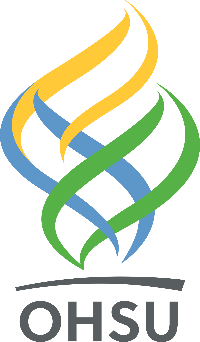 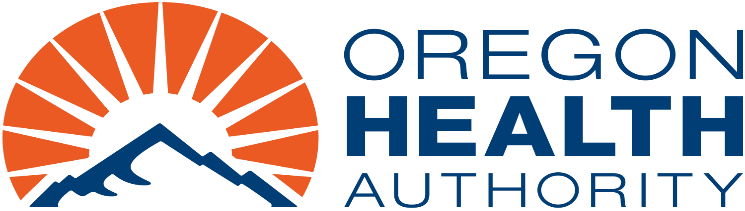 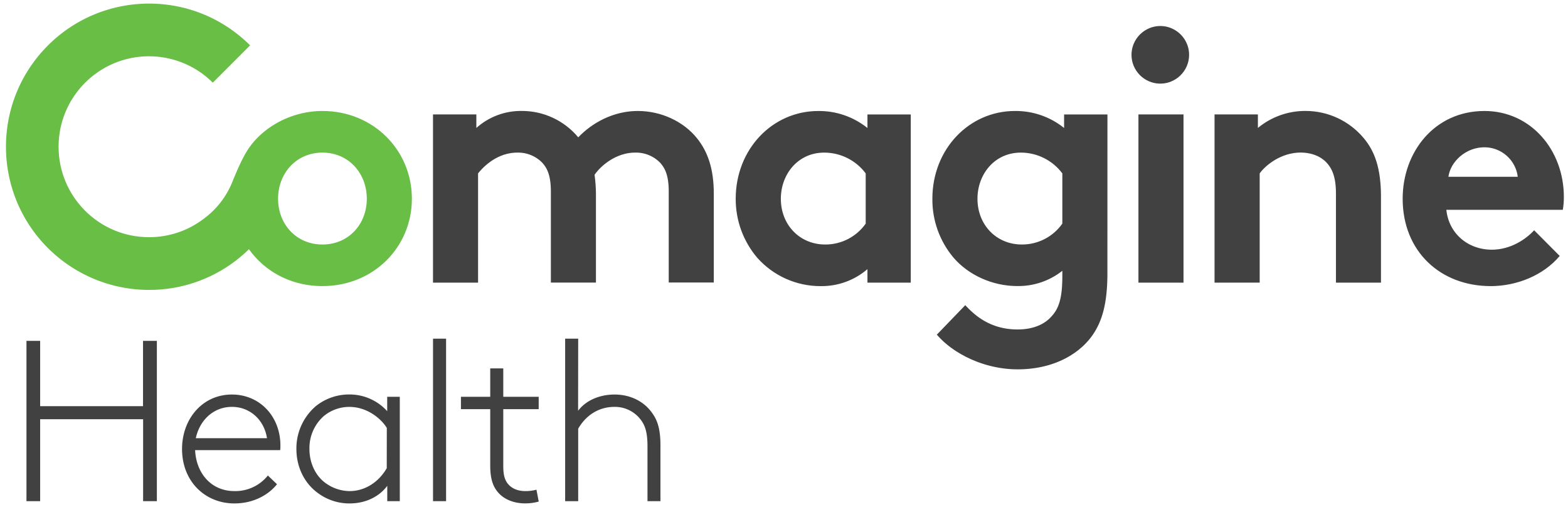 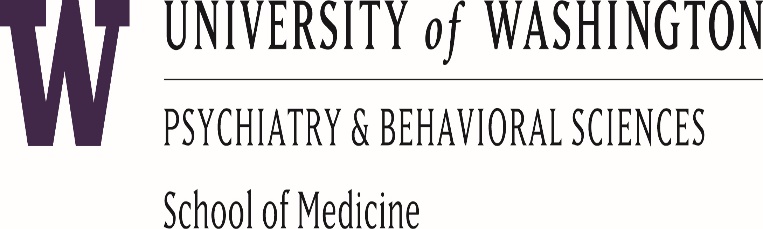 [Speaker Notes: Linda]
01
02
03
Contingency management (CM)
Contingency management (CM) is an evidence-based behavioral therapy for substance use disorders that provides tangible incentives for behavior change.
CM is the most effective intervention for stimulant use disorder.
CM is not well-studied within harm reduction frameworks but has the potential to engage people who use stimulants in harm reduction goals, especially when delivered by peer recovery support specialists (peers).
De Crescenzo F. PLoS Med. 2018;15(12):e1002715. 
Khazanov GK. Addiction. 2024 Sep;119(9):1505-1514.
[Speaker Notes: ...espeically when delivered by peers who are very adept at engagement.]
A Recent Federal Report
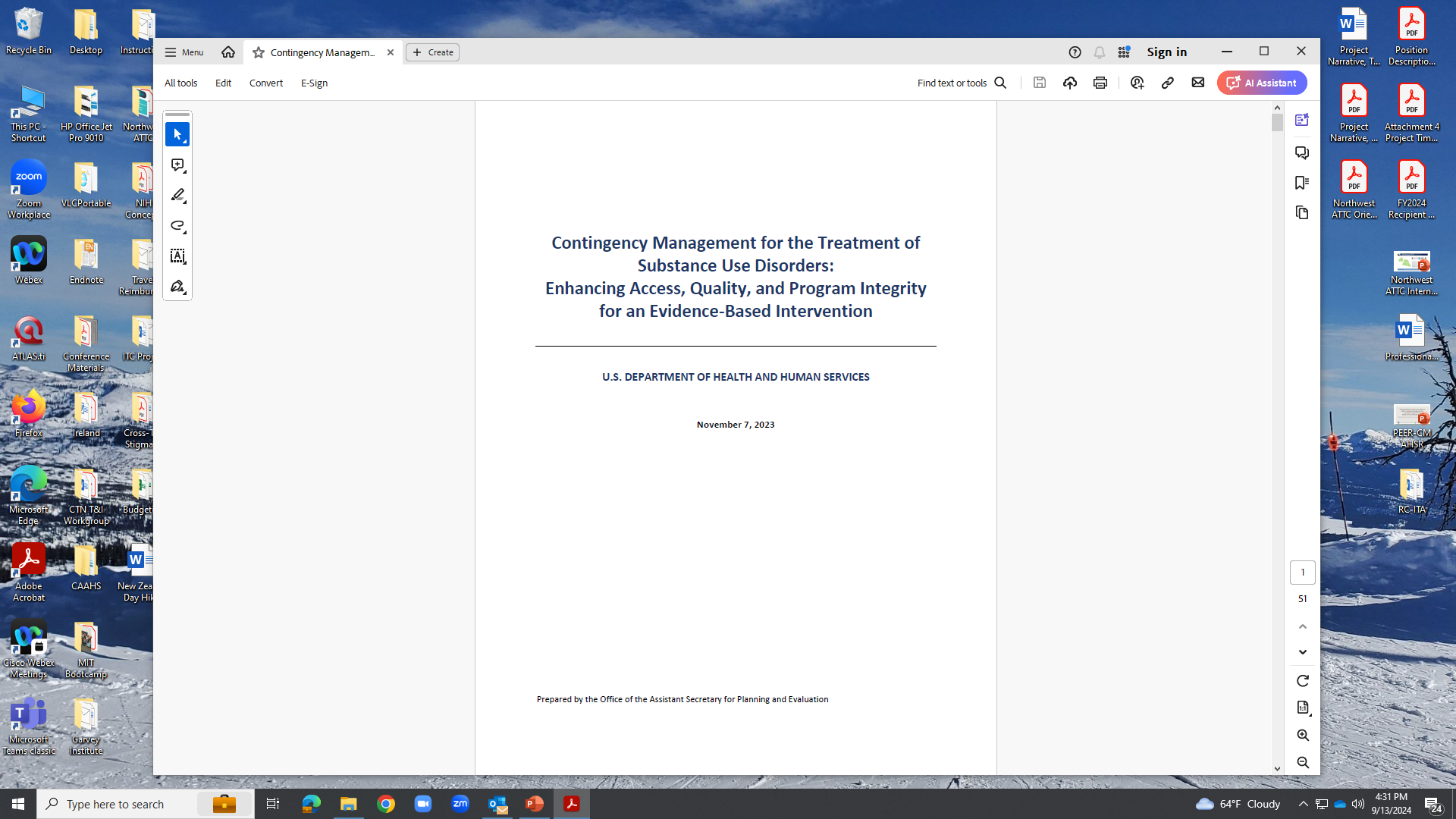 Regarding provider eligibility to deliver CM:
“CM is not typically delivered by peer support specialists, because it falls outside their traditional scope of activities.

At this time, it is not recommended that peer support specialists be permitted to deliver CM.”
U.S. Department of Health and Human Services, 2023.
[Speaker Notes: A recent report from HHS commented on CM delivery stating that CM falls out side the scope of peer activites. 
The report recommends against peers delivering CM, but does state that more research is needed.]
Why should peers deliver CM?
Demonstrating that peers can skillfully deliver CM can support CM access.
Stack E. J Addict Med. 2022;16(1):93-100.
[Speaker Notes: So given this report, why should peers deliver CM.]
Why Oregon?
Oregon leads the U.S. in methamphetamine use
97% of people who use drugs in rural Oregon reported past 30-day methamphetamine use
Methamphetamine use associated with overdose deaths
Oregon’s peer recovery support network is well-established
Oregon State Unintentional Drug Overdose Reporting System (SUDORS), 2023Korthuis PT, et al. JAMA Open Net 2022
[Speaker Notes: Oregon leads the US in methamphetamine use.]
Peers Expanding Engagement in Stimulant Harm Reduction with Contingency Management Study (PEER-CM)
The PEER-CM study aims to test the impact of peer-delivered CM for achieving self-identified harm reduction goals on the likelihood of overdose and engagement in treatment services among people using stimulants.
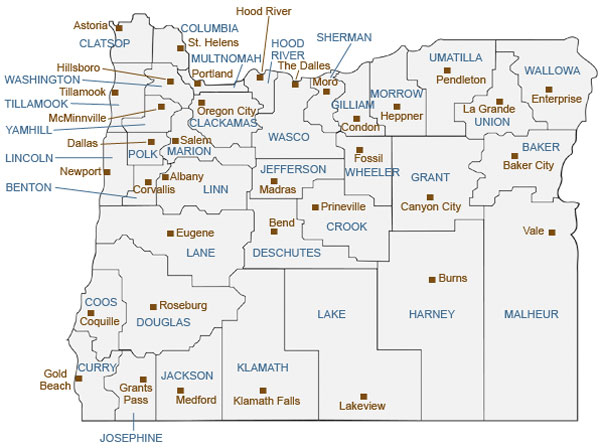 Counties with PEER-CM
* We intentionally recruited culturally specific peer organizations.
[Speaker Notes: Linda]
Objectives
Peers Expanding Engagement in Stimulant Harm Reduction with Contingency Management (PEER-CM)
Develop a novel peer-delivered CM program for stimulant use harm reduction.

Train peers to use CM to support self-identified harm reduction and recovery goals.
[Speaker Notes: We’re currently implementing PEER-CM and will share results once they’re available. Our presentation today focuses on how we developed the PEER-CM intervention to focus on stimulant use harm reduction. 

And we also describe how peers were trained to deliver CM.]
Methods
We used a community based participatory research process involving nine peer-led organizations to develop a CM program focused on harm reduction and self-identified goals.

A peer steering committee provided feedback on CM rewards, schedule, and incentivized goals were chosen through a collaborative process.
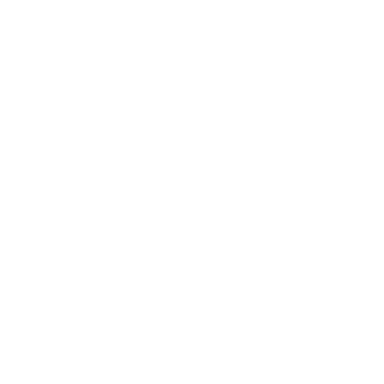 PEER-CM design using a community based participatory approach
Compare two different approaches to implementing peer-facilitated CM with people who use stimulants:
Standard of care: Incentives for visits with peer
$20 gift card for peer visits (up to $300)
Intervention: Incentives for visits with peer AND for completing self-identified goals
$20 gift card for peer visits (up to $300)
$30 gift card for completing goals (up to $300)
PEER-CM design using a community based participatory approach
Peer Coaching-to-Criterion Training
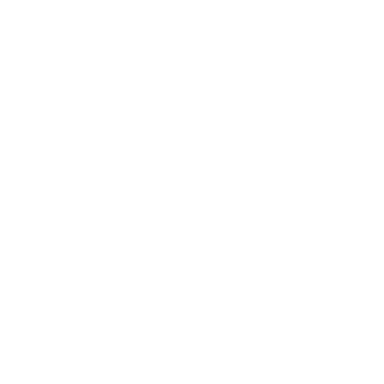 Skills-focused two-hour group coaching sessions 
Based on the (CMCS) Contingency Management Competence Scale1
Informing client of rewards
Outlining the potential for future rewards
Providing earned rewards
Assessing client interest in rewards
Providing praise and social reinforcement
Linking rewards to goals
All peers completed a one-on-one role-play with a standardized patient
Each domain is rated on a Likert scale (1=Very Poor to 7=Excellent) a priori rating criterion of 4 (‘adequate’) for each skill domain
1 Petry NM. 2010;109(1-3):167-174.
Peer CM Training Results
46 peers completed training & one-on-one role play with standardized patient
Peers were rated using the CM Competence Scale (CMCS):
25 peers (54%) adequately demonstrated all 6 skills on the 1st attempt 
21 peers (46%) required a 'replay' of a specific skill
All peers met rating of 4 ‘adequate’ for each skill
Mean CMCS score was 28.6 on the 1st attempt
Mean CMCS score was 29.7 on the 2nd attempt
Conclusions
Using a CBPR approach, the PEER-CM study was designed to incentivize peer engagement and self-identified harm reduction goals.
PEER-CM is among the first trials to use peer-delivered CM in non-treatment settings for stimulant use harm reduction.
A large, multisite sample of peers demonstrated skillful CM delivery, which may inform updates to federal recommendations.
Limitations and future direction
Our CBPR process included multiple peer-led organizations, but did not include people actively using drugs. 
Skills-focused performances with a standardized patient are not an exact reflection of real-world practice.

Results of the PEER-CM study will demonstrate the impact of this novel peer-delivered CM program on overdose and engagement in treatment services.
Future studies using CM to incentivize harm reduction strategies has the potential to improve engagement in the face of rising stimulant use.
THANK YOU
Linda Peng, MD pengli@ohsu.edu
Erin Stack, MS estack@comagine.org
Additional PEER-CM team: Megan Alcantar, Devin Gregoire, Kelly Jones, Sara McCrimmon, John McIlveen, Megan Murphy, Kellie Pertl, Steering Committee
Funders: National Institute of Health’s (NIH) Helping to End Addiction Long-term (HEAL) Initiative, Substance Abuse Mental Health Services Association (SAMHSA) State Opioid Response (SOR), some Coordinated Care Organizations (CCOs)
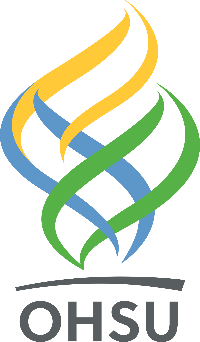 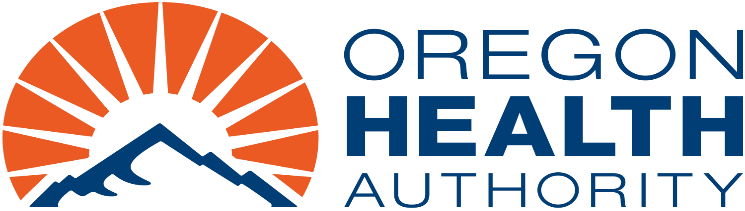 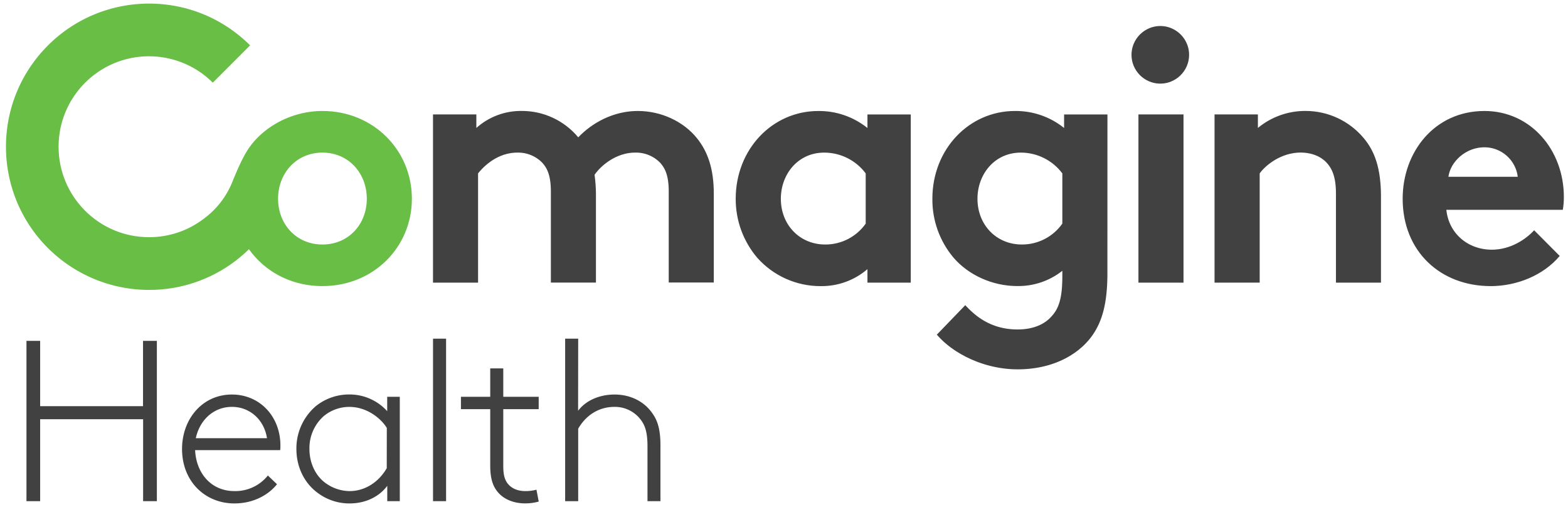 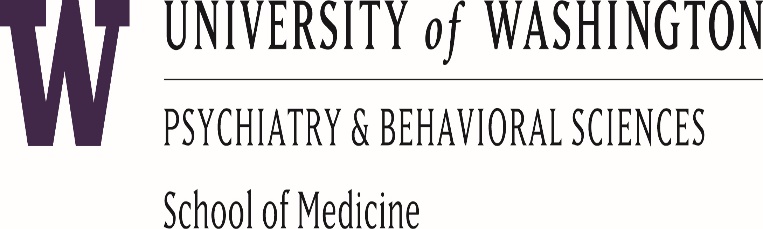